Please raise your right hand when you see a person with glasses
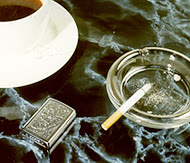 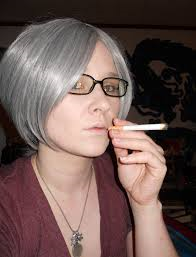 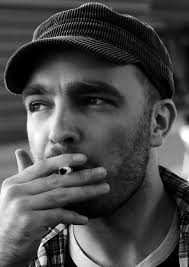 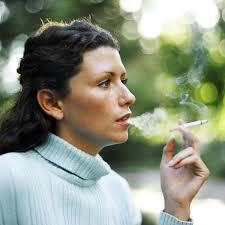 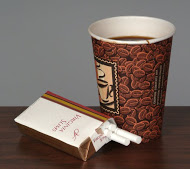 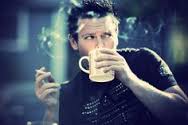 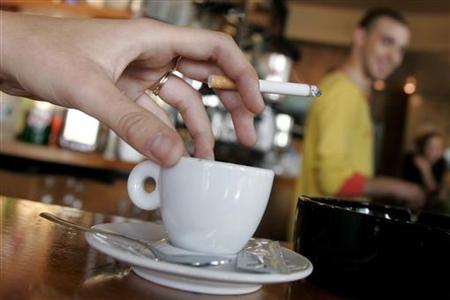 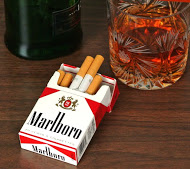 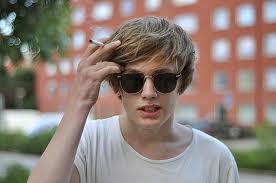 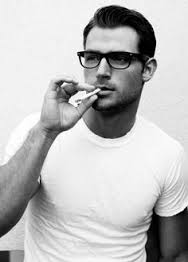 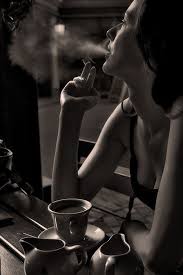 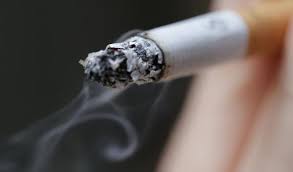 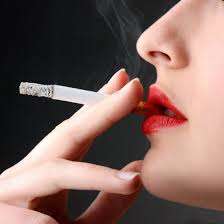 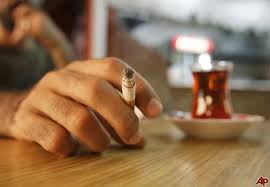 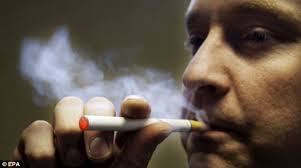 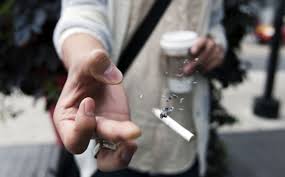 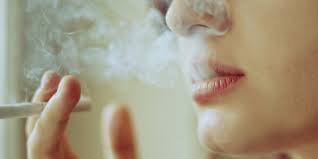 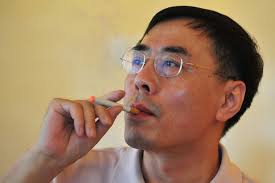 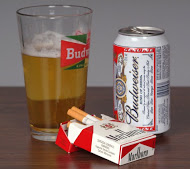 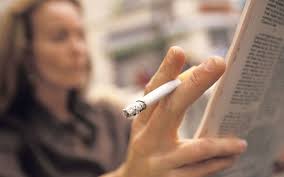 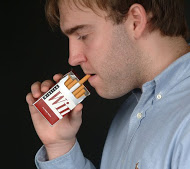 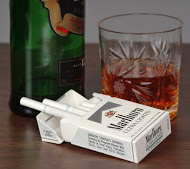 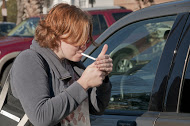 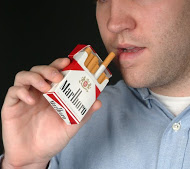 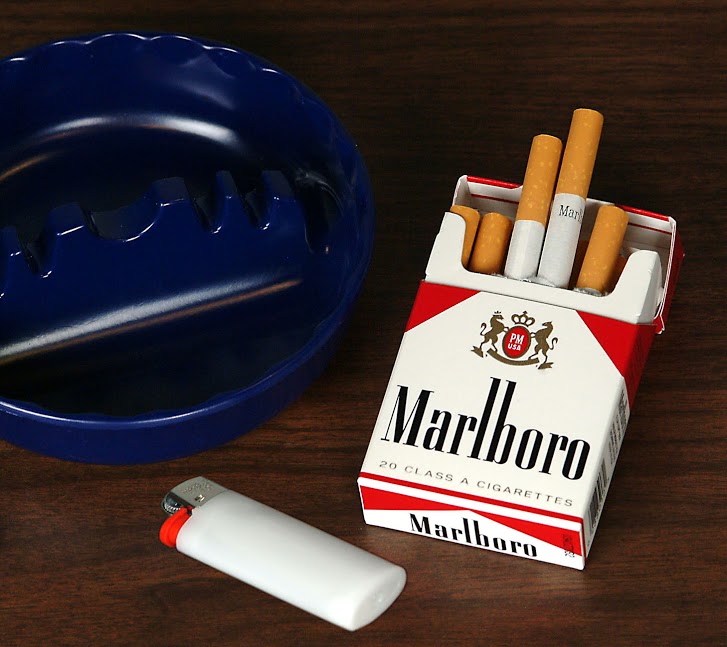 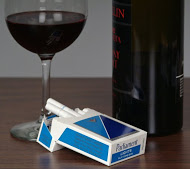 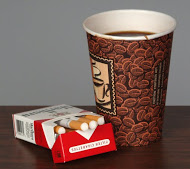 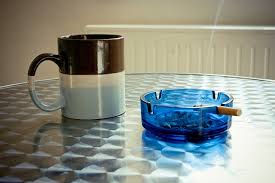 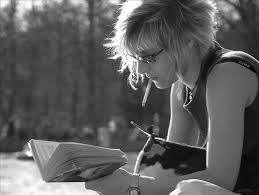 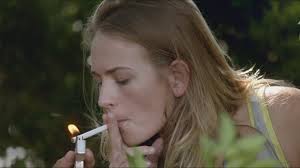 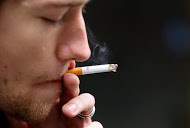 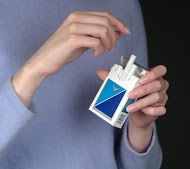 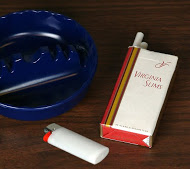 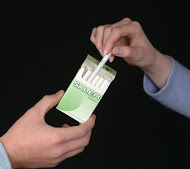 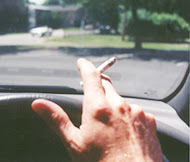